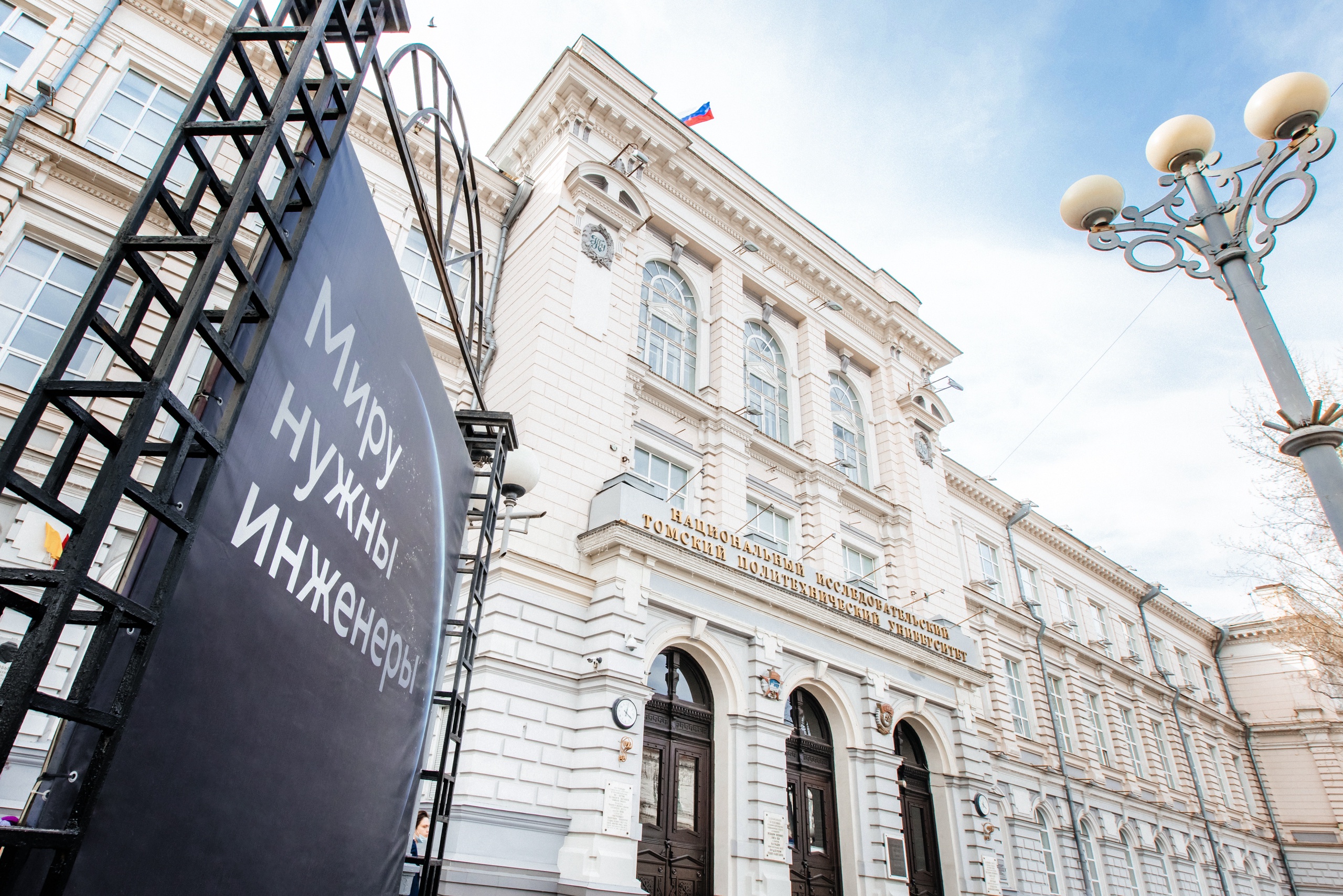 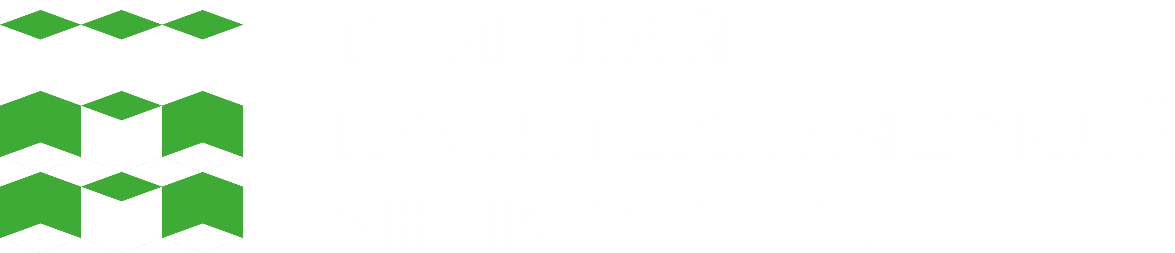 Tomsk 
Polytechnic 
University
Name
Position
Date
OUR WAY
SLIDE  2/21
1896
1904
1939
1917-1934
1925-1927
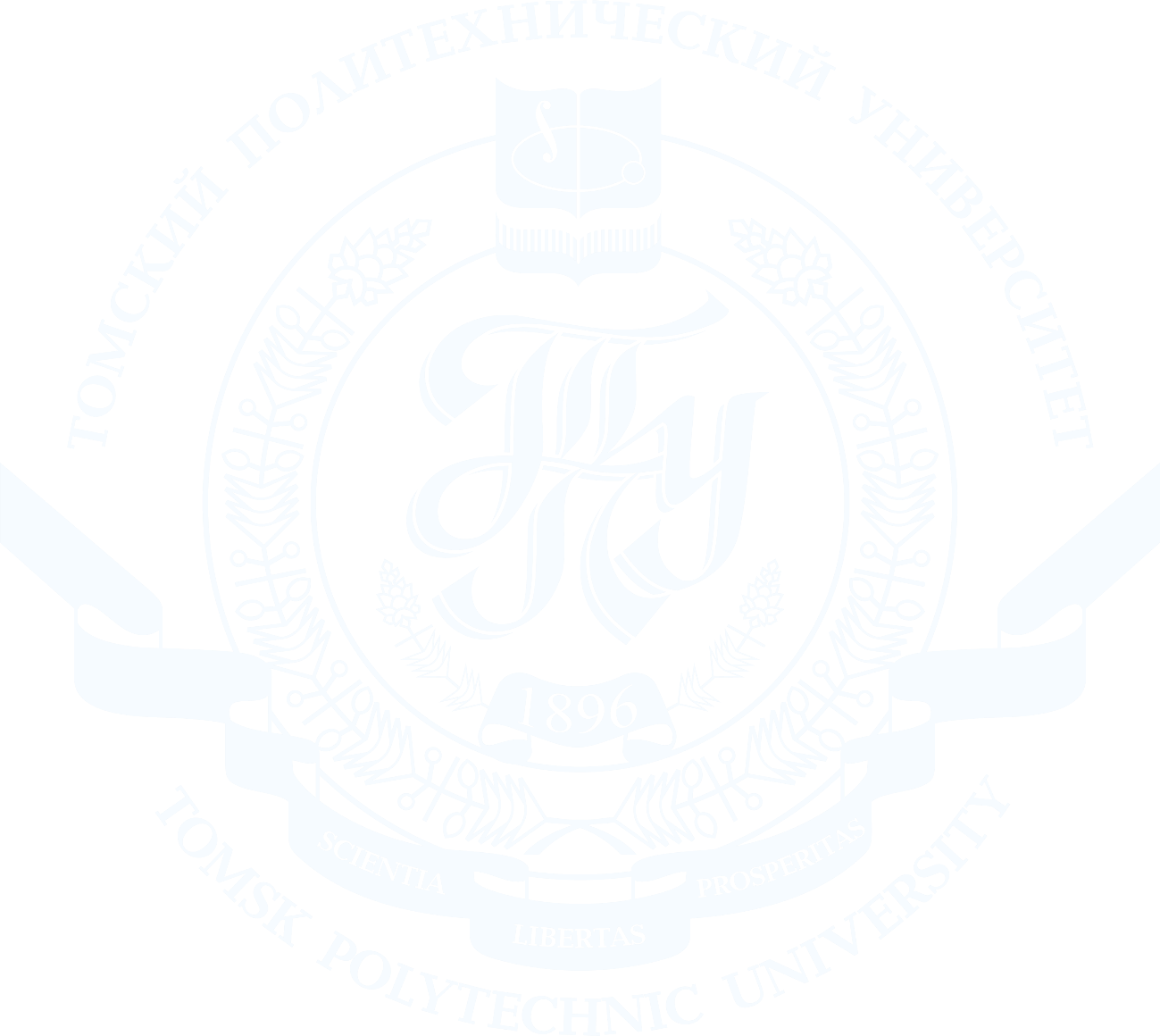 Establishment of the Technological Institute of Practical Engineers in Tomsk
Dmitri Mendeleev, the first honorary member of TTI
TTI – STI -ТII
Development of the Avietta STI-1, the first Siberian aircraft
Michail Usov, the  first Siberian member of the Academy of  Sciences
1900
1906
1923
1935
1944
Tomsk Technological Institute of Emperor Nicholas II, the first engineering institute in Russian Asia
first 16 graduated engineers
Establishment of the Research Institute of Applied Physics at TTI
Kirov TTI
Reorganized into Tomsk Polytechnic Institute
first 203 admitted students
1967
1997
1952-1955
2009
2021
TPI developed the equipment for the first TV broadcasting center beyond the Urals
Launch of the IRT-1000 research nuclear reactor
TPU was included into the List of the Most Valuable objects of Cultural Heritage of the Peoples of Russia
Participant in the Priority 2030 Program
the National Research University category
1947-1948
1958
1991
2022
2013
2001
Development of the first national betatron - a cyclic induction electron accelerator
Establishment of the Research Institute of Nuclear Physics, Electronics and Automation – the first TPI research institution
TPI was reorganized into Tomsk Polytechnic University
TPU opened the Center for Professional Training and Retraining of Oil and Gas Specialists in partnership with Heriot-Watt University
TPU ranked top 15 leading Russian universities
Participant in the Advanced Engineering Schools Program
OUR CONTRIBUTION
SLIDE  3/21
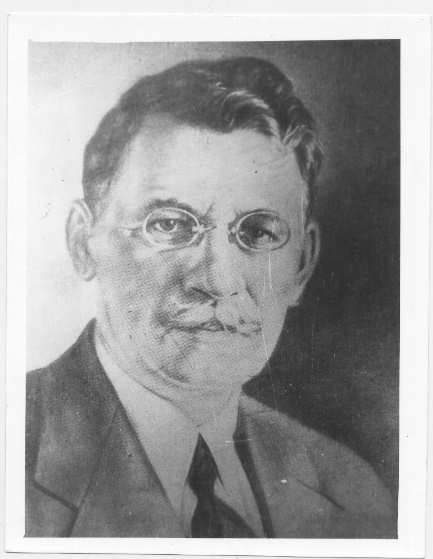 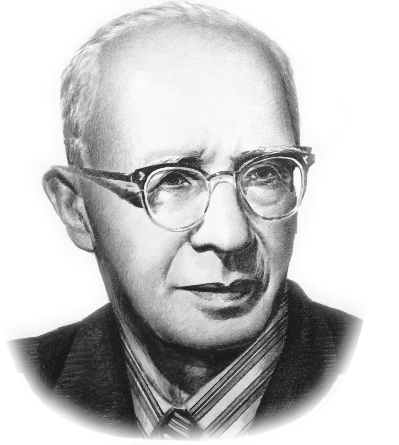 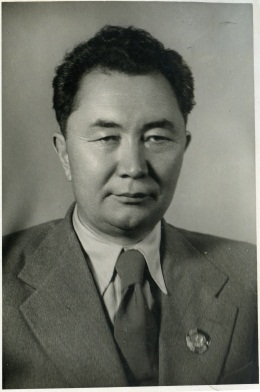 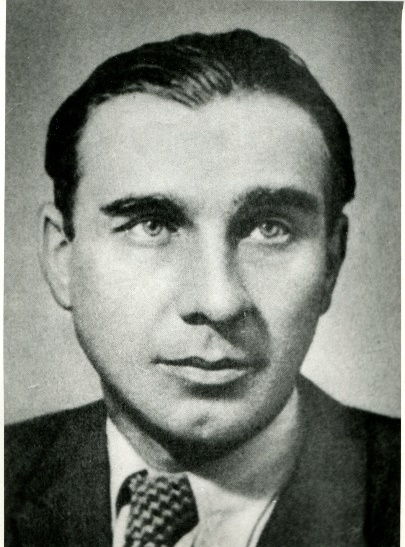 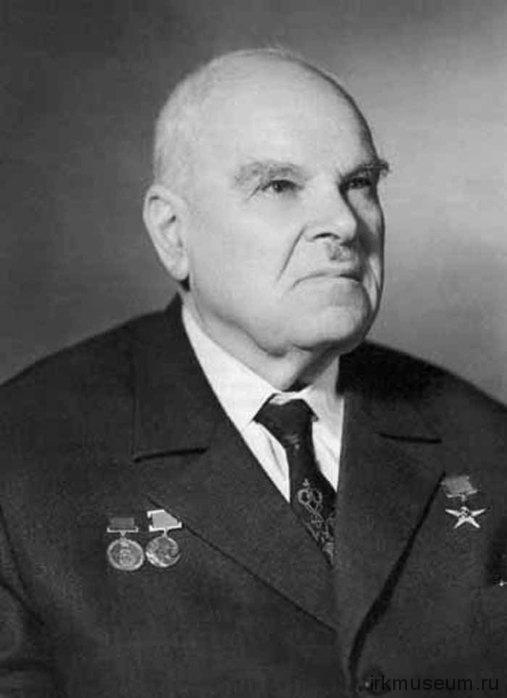 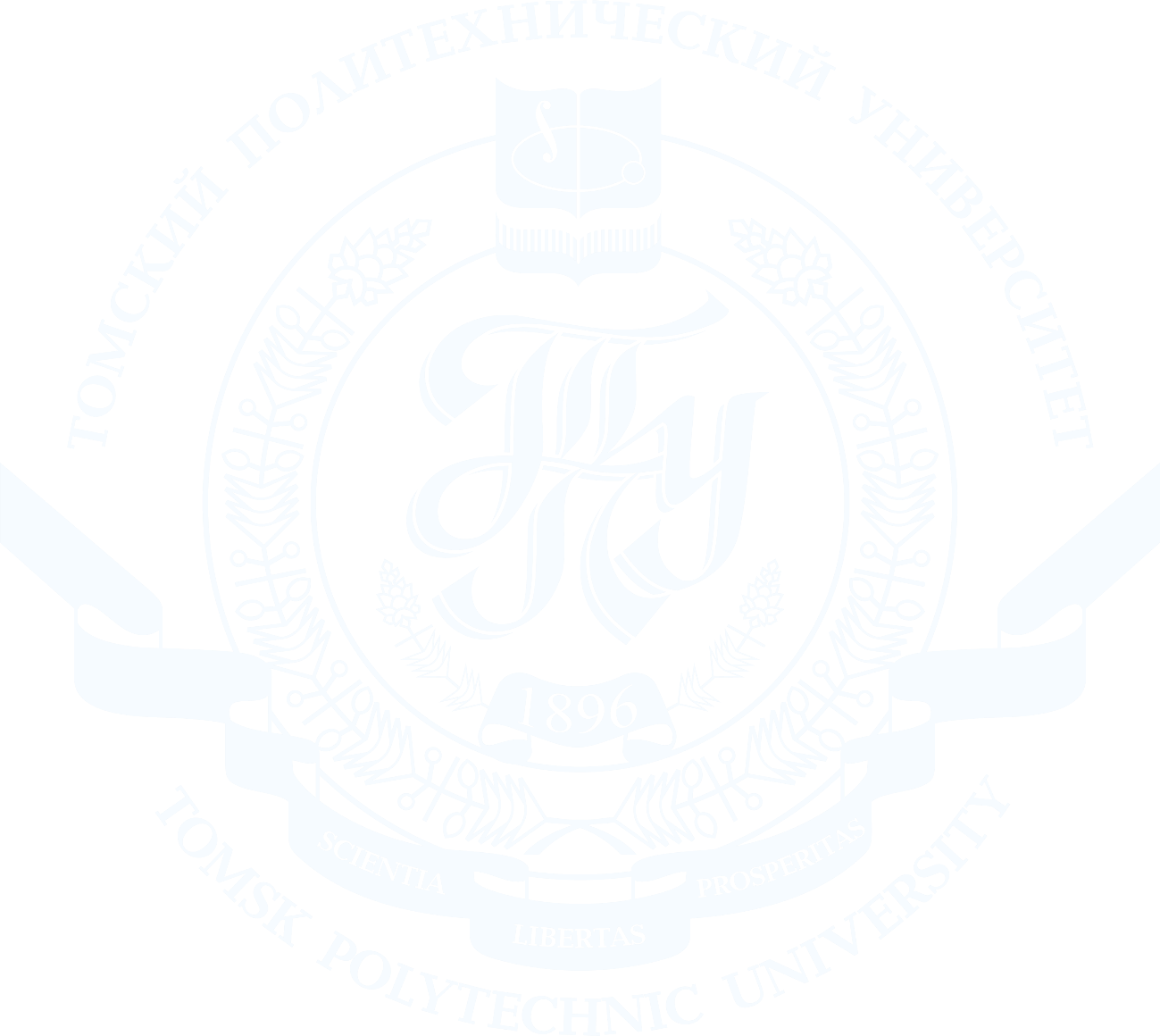 200
thousand
Mikhail Usov
Geologist (1908), Member of the USSR AS (1939)
Nikolai Urvatsev
Geologist (1919), 
Arctic explorer
Kanysh Satpayev
Geologist (1926), Member of the USSR AS (1946)
Nikolai 
Nikitin
Architect (1930), Associate member of USSR AS (1957)
Nikolai Kamov
Aircraft designer (1923), helicopter developer
AIRCRAFT 
ENGINEERING
GEOLOGY
GEOLOGY
GEOLOGY
ARCHITECTURE
Of engineers in 128 years
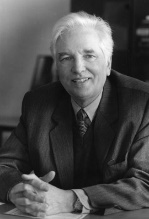 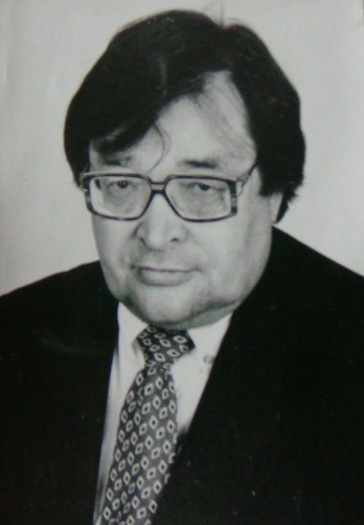 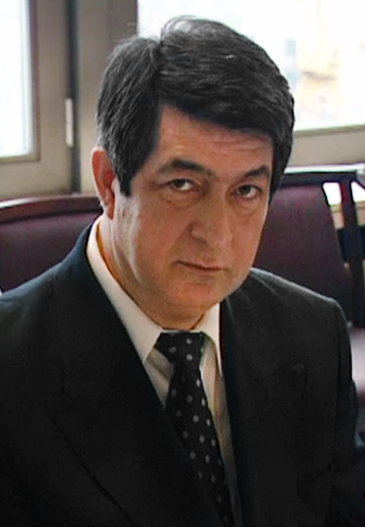 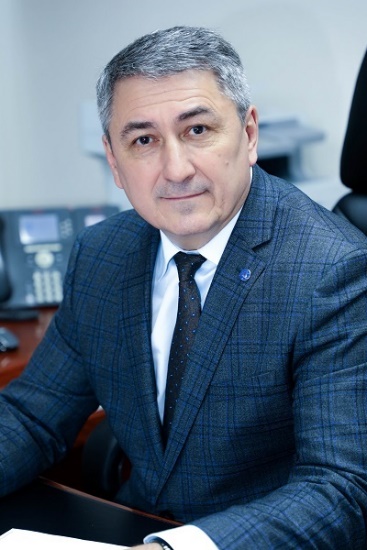 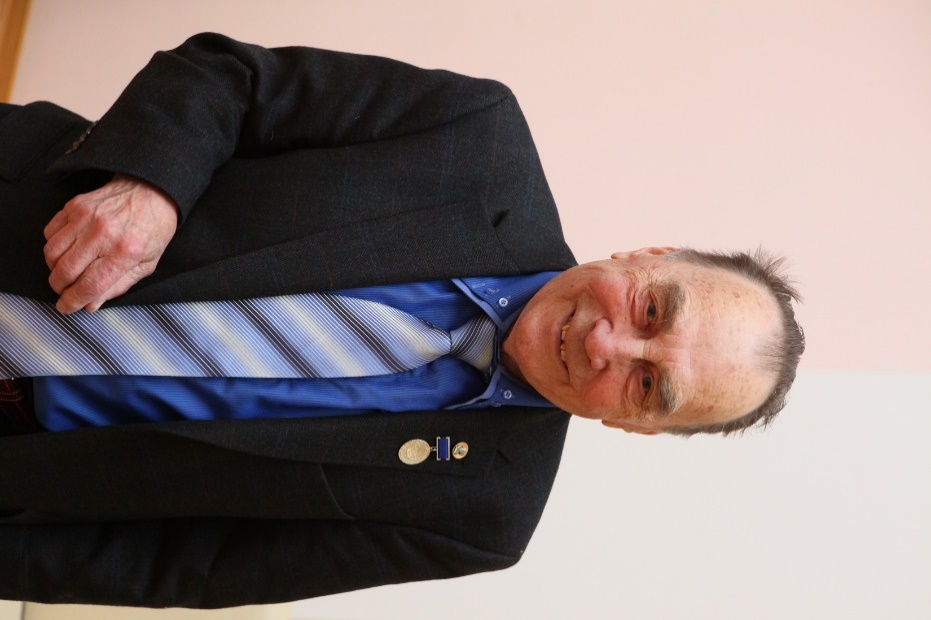 Gennady Mesyats
Physicist (1958), Member of the AS (1984)
Vladimir  
Nakoryakov
Physicist (1958), 
Member of the AS (1987)
Utkir
Sultanov
Electrical engineer (1963), Prime Minister of the  Republic of Uzbekistan(1995-2003)
Alexandr Shutikov
Physicist (1984), CEOof ROSENERGOATOM
Vassily Glukhikh 
Physicist (1952), Member of the AS (1987)
HIGH CURRENT 
ELECTRONICS
ELECTRICAl 
ENGINEERING
THERMAL PHYSICS
NUCLEAR PHYSICS
NUCLEAR POWER
RANKINGS
SLIDE  4/21
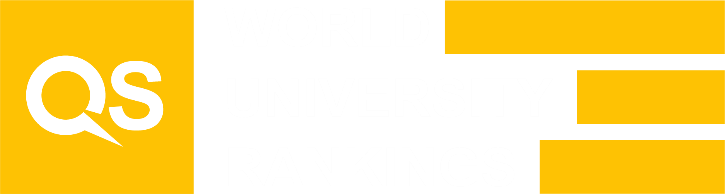 QS World University Rankings 2025: Top global universities
576
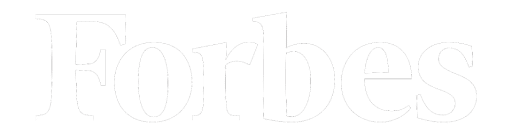 top-25
Engineering Petroleum
World University Rankings by Subject
30
(1st in Russia)
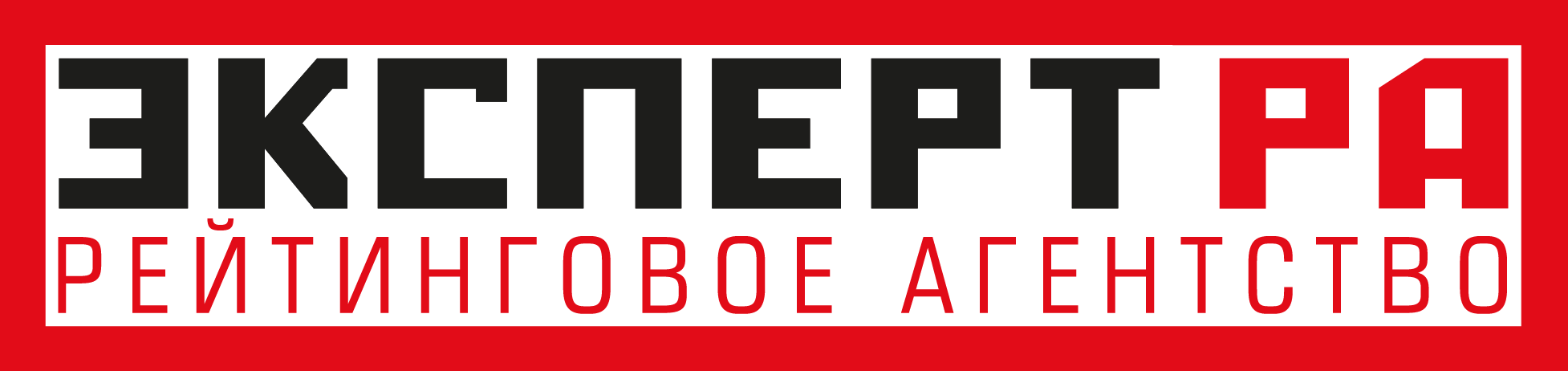 12
RAEX Rankings by Subjects:
Chemical Engineering
Nuclear Physics & Technology
1
3
Energy, Power Engineering and Electrical Engineering
Oil & Gas Engineering
1
3
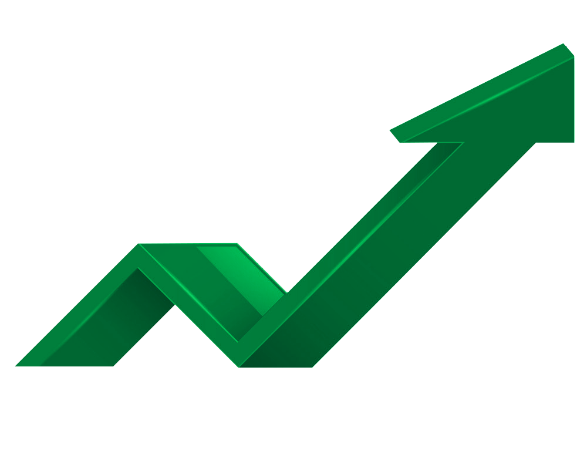 STRATEGIC PARTNERSHIP
SLIDE  5/21
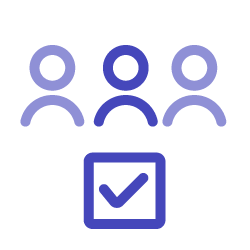 TPU is a flagship university
TPU participates in
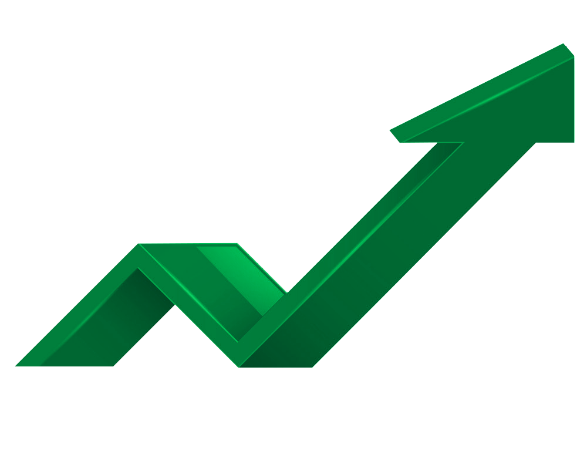 17 innovation development programs (IDP) for state-owed companies 
24 out of 36 technology platforms
Gazprom
Rosatom
Rosneft
RESHETNEV Information Satellite Systems
Microgen
Russian Power System Operator
RAO ES East
TPU Strategic Partners
over 600 collaboration and cooperation agreements with enterprises and orgavizations of various ownership forms
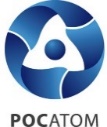 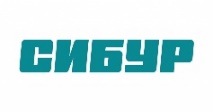 Gazpromneft
ROSCOSMOS
ALROSA Group
Rosseti Energy Company 
Rostec
SIBUR
Gazprom Transgaz Tomsk 
Siberian Chemical Plant
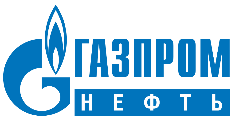 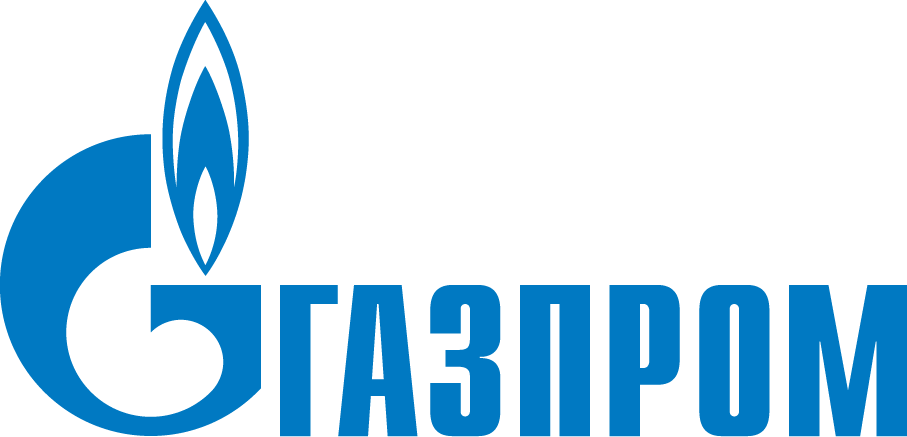 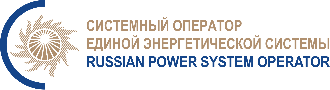 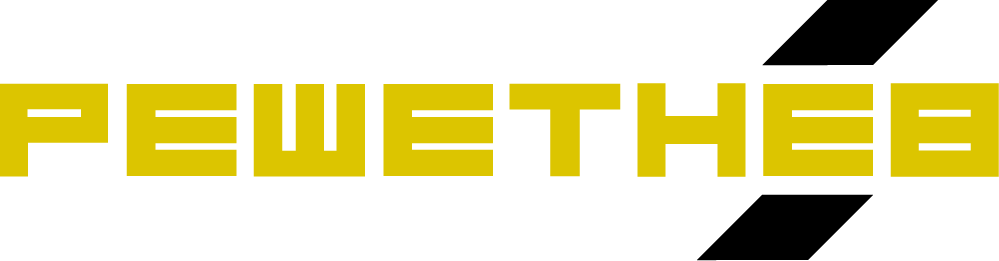 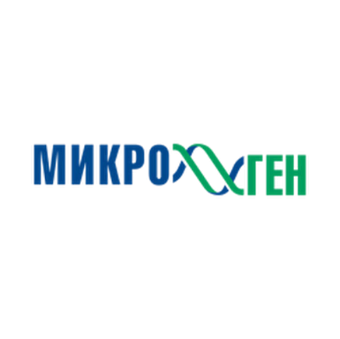 UNIVERSITY STRUCTURE
SLIDE  6/21
Integrated Master’s-to-PhD programs
World-Class fundamental research 
MegaScience Projects
RESEARCH SCHOOLS
SCHOOL OF SOCIAL SCIENCES
Research School of High-Energy Physics
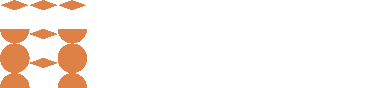 Research School of Chemistry & Applied Biomaterial Sciences
Researchers – PhD holders
Publications 
Academic Reputation
Humanities and social sciences in engineering training 
Advanced training in soft skills development 
Interdisciplinary studies in humanities and social sciences
Engineering master’s programs 
Applied postgraduate programs 
Engineering Solutions
ENGINEERING SCHOOLS
School of Advanced Manufacturing Technologies
School of Computer Science & Robotics 
School of Earth Sciences & Engineering
School of Energy & Power Engineering 
School of Nuclear Science & Engineering
SMART ENERGY SYSTEMS ADVANCED ENGINEERING SCHOOL
Highly qualified engineers 
Advanced technologies
R&D revenue 
Reputation among employers
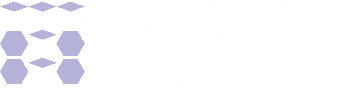 BUSINESS SCHOOL
Applied Master’s in Entrepreneurship 
Corporate training 
MBA, MTA, Presidential Program for Management Training
Training of the next generation engineers based on digital solutions in the fuel and energy sector
Cross-industry implementation of domestic IT products 
R&D for digital solutions in energy industry
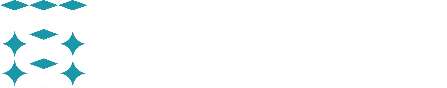 Entrepreneurs 
Corporate training 
Development of the entrepreneurial environment 
Startup community
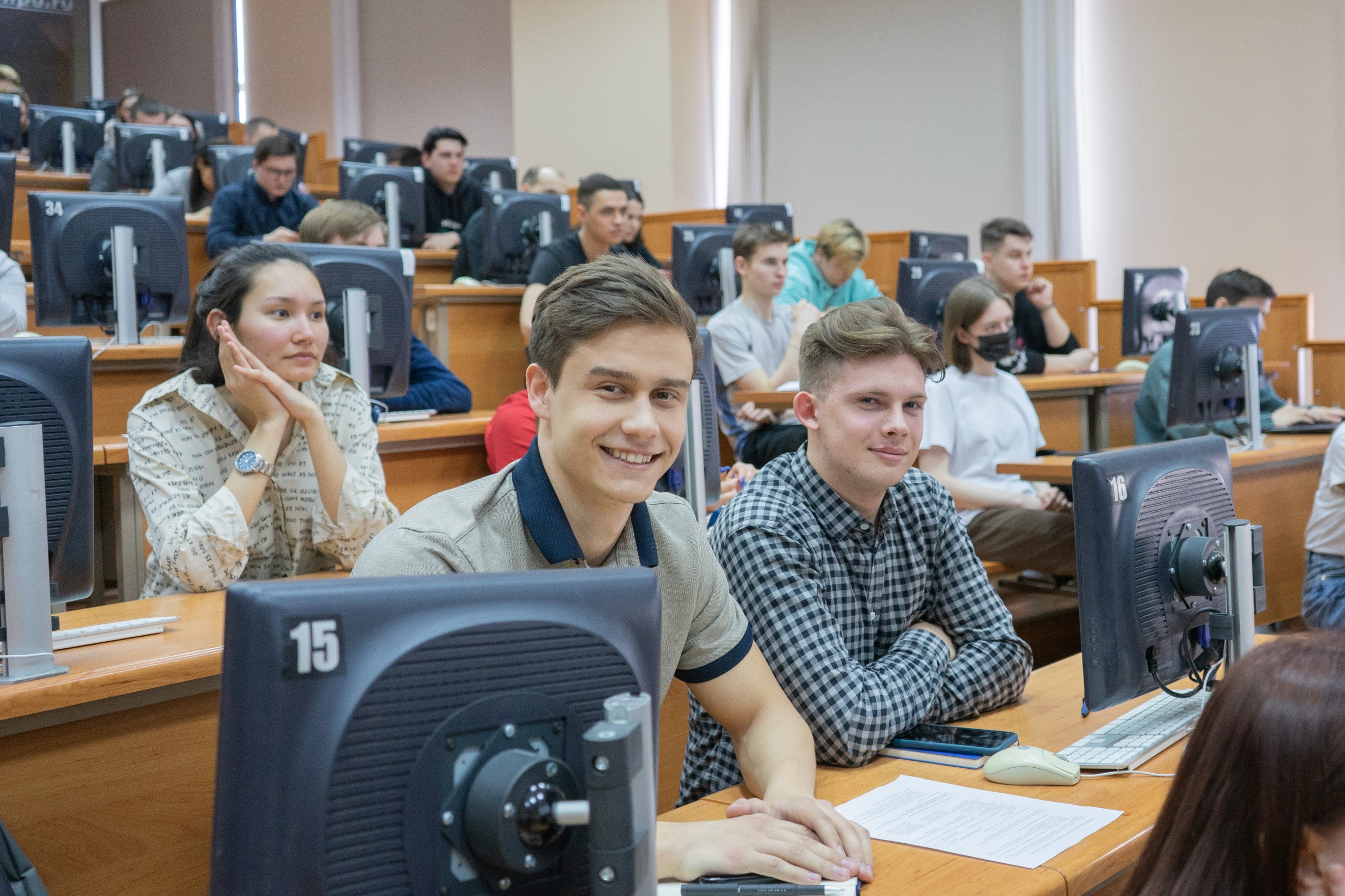 SLIDE  7/21
Education
EDUCATION
SLIDE  8/21
STUDENTS AND GRADUATES
Full-time students
DIGITAL DEPARTMENT
ENGAGEMENT OF BUSINESSES AND EXPERTS
undergraduates 58%
Master students  27%
13 500+
students and postgraduates
Specialist students 9%
Postgraduates  6%
Industry-specific and cross-industry modules
Fundamental subjects
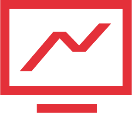 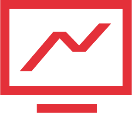 EDUCATION MODEL
Program orientation course
19%
fee-based
21,8%from foreign countries
Specialization modules
Fundamental engineering subjects
CAREER-ORIENTED ACTIVITY
ENGAGEMENT OF HIGH SCHOOL STUDENTS
Final thesis
Individual research
Individual project
Team project
2 100
graduates annually
Practical training
The annual demand for the TPU graduates (specialists and masters) more than twice exceeds their number.
Humanities and social sciences in engineering training
Sport training
Patriotic education & Volunteering, student entrepreneurship
93,1 %
of graduates get work assignment
1-2 YEARS
1–2 YEARS
2-3 YEARS
EDUCATION
SLIDE  9/21
STRUCTURE OF TRAINING PROGRAMS
2600+
online courses
250+ for full-time and extramural programs
38 bachelor’s degree programs
8 specialist’s degree programs
11
network bachelor’s programs
32 
doctoral programs
71 master’s degree programs
63 postgraduate programs
32
network master’s programs
11 100+
students completed continuing education programs(Facts & Fig. 2024)
14
advanced training programs to develop digital competences (TPU Digital Department)
285
advanced training programs
84 professional development programs
EDUCATION
SLIDE  10/21
INTERNATIONAL COOPERATION
Number of international students
INTERNATIONAL academic PROJECTS
1.
2.
3.
Networking project of International Engineering Institute of Shenyang University of Technology and Tomsk Polytechnic University
Admission
564
Number of students
2396
Number of countries
63
38
818 students
4 programs
Academic program in Condensed Matter Physics with Jilin University
25 partner universities in academic exchenge
Annual admission  60 students
Number of students  144 
Number of graduates 230
Joint Academic programs
International Center for Nuclear Education at TPU
(5 universities of China): 
Jilin University (since 2006)
Shenyang University (since 2007,  Joint Engineering Institute since 2022)
Henan University of Science and Technology (since 2017) 
Chongqing College of Arts and Sciences (since 2017) 
Donghua University (since 2020)
5 advanced training programs 
91 graduate and postgraduate students 
100+ students completed continuing education programs
EDUCATION
SLIDE  11/21
EXTRA-CURRICULAR ACTIVITIES
16 student clubs(1500 students)
700 events (over 8 000 people)
23teamsin 18 sports disciplines
RUB 130.0mln attracted for the implementation of the I am in Business project
RUB 1.36mln from Rosmolodezh grants
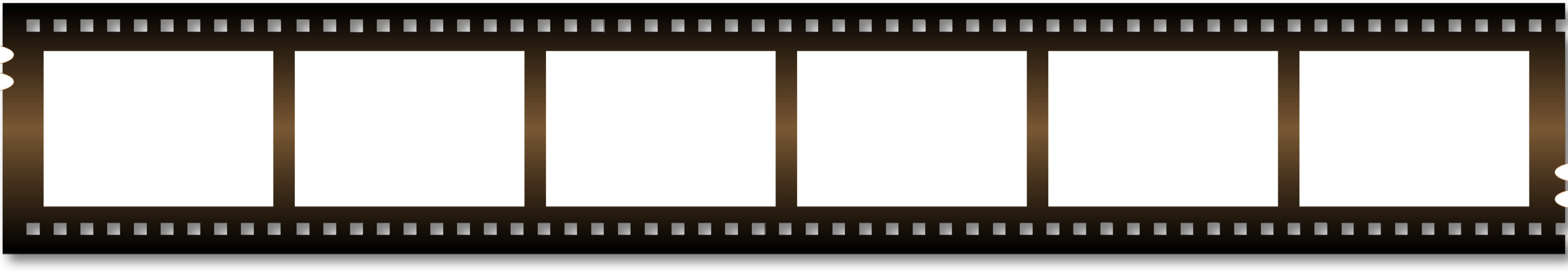 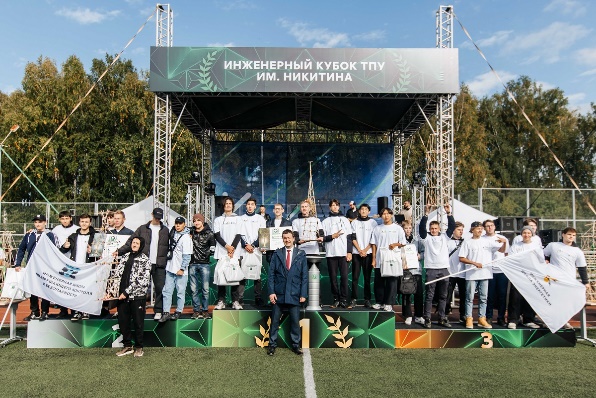 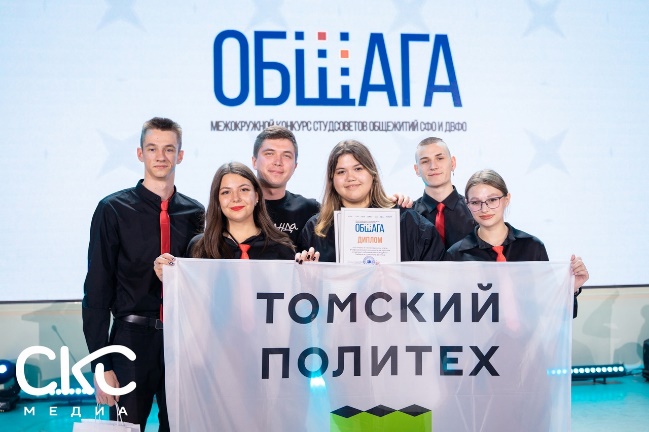 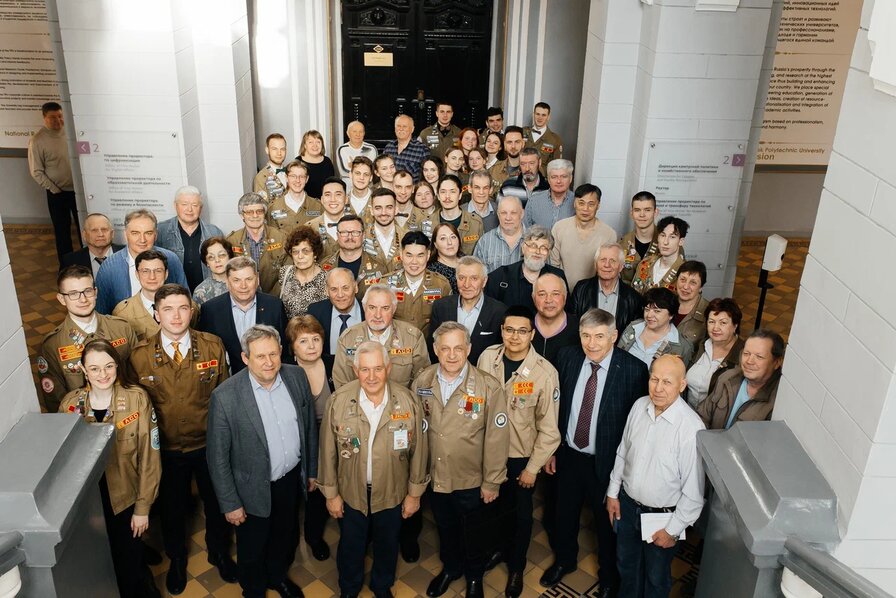 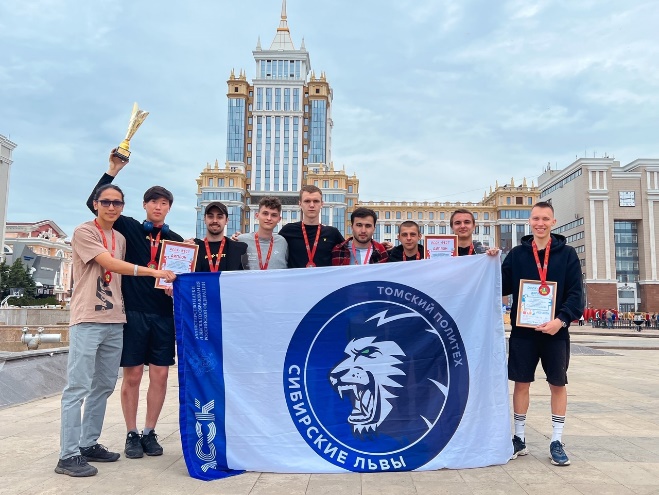 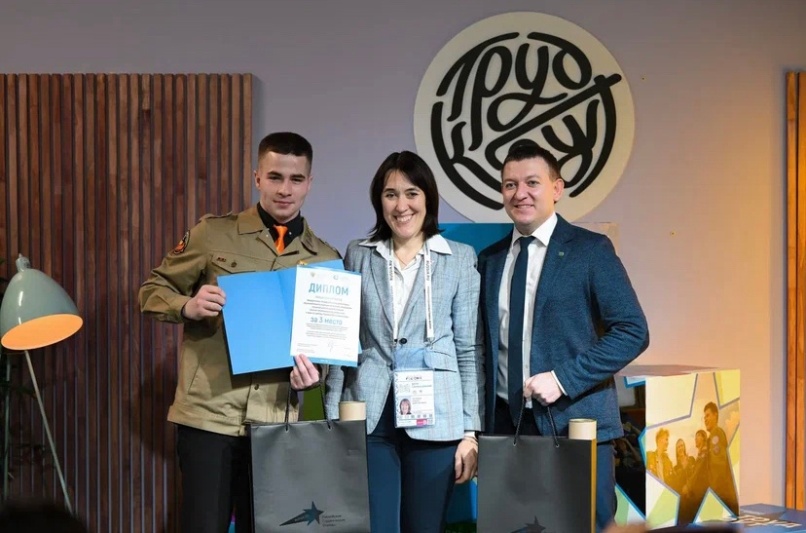 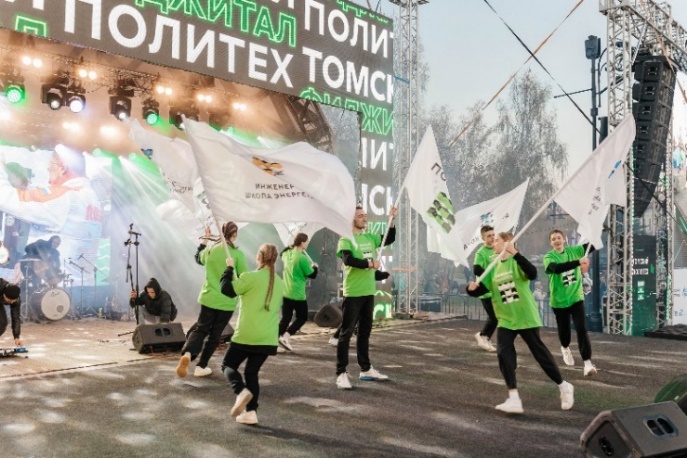 3rd place in the All-Russian competition of the Ministry of Education and Science for the best HE headquarters and 1st place among Tomsk universities
1st place for Educational Emergency Aid project in Best Practice of the Student Council in Organizing the Education Quality Management System in Russia 
1st place for Siberian Lions – the best student sports club in the Russian Federation 
Grand Prix in the All-Russian Student Media Hackathon "First Frames" from the Russia – Land of Opportunity platform
Amazonki – the best tourist club in the Russian Federation – the winner in the All-Russian Student League of Sports Tourism competition 
The platform supported by the Ministry of Education and Science in the implementation of the Federal I am in Business project for the development of youth entrepreneurship
The Decade of Russian Language and Culture is the best practice of organizing youth policy and educational activities by the Ministry of Education and Science
The first engineering competition, the Nikitin Cup, was held among first-year students (over 1800 people)
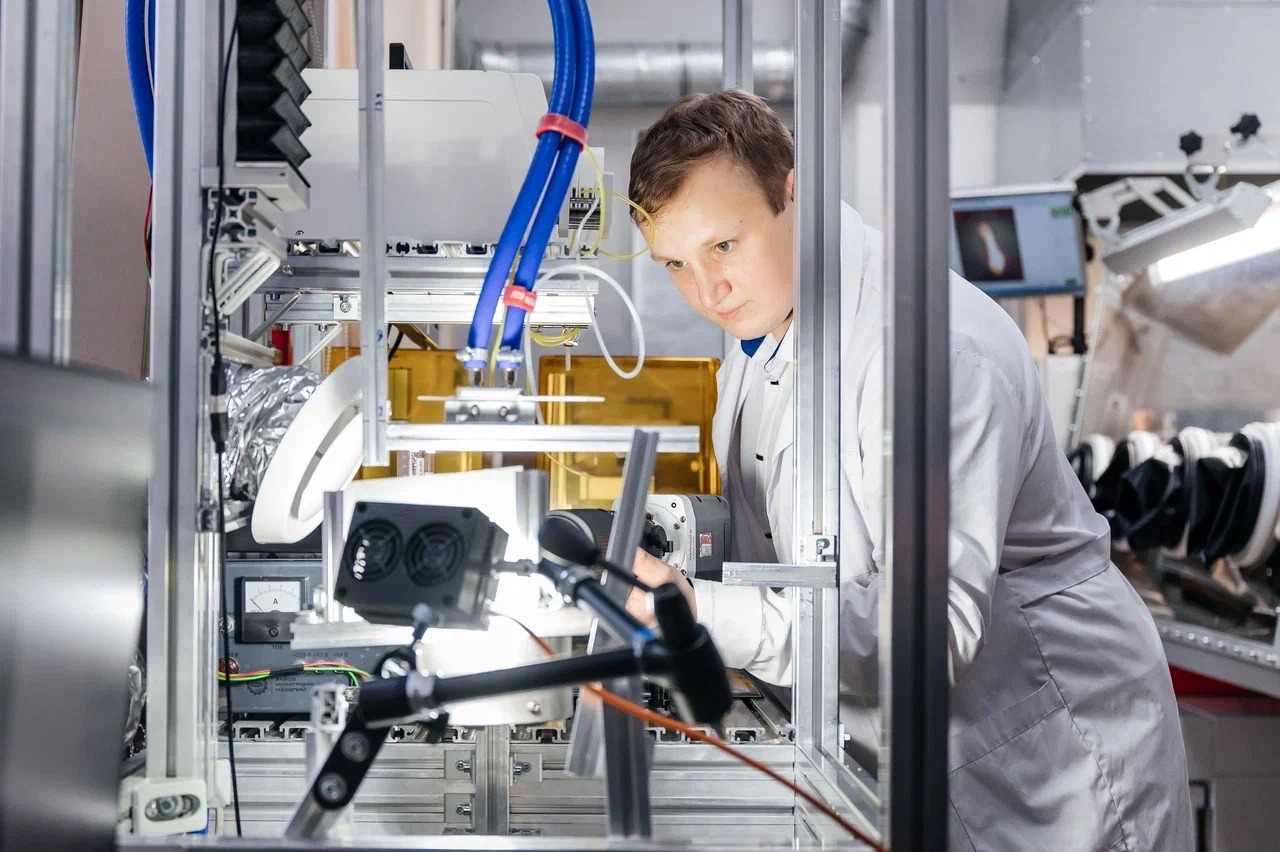 SLIDE  12/21
Science
SCIENCE
SLIDE  13/21
METRICS
TPU ranks among the TOP-10 Russian universities in the amount of funds attracted for R&D
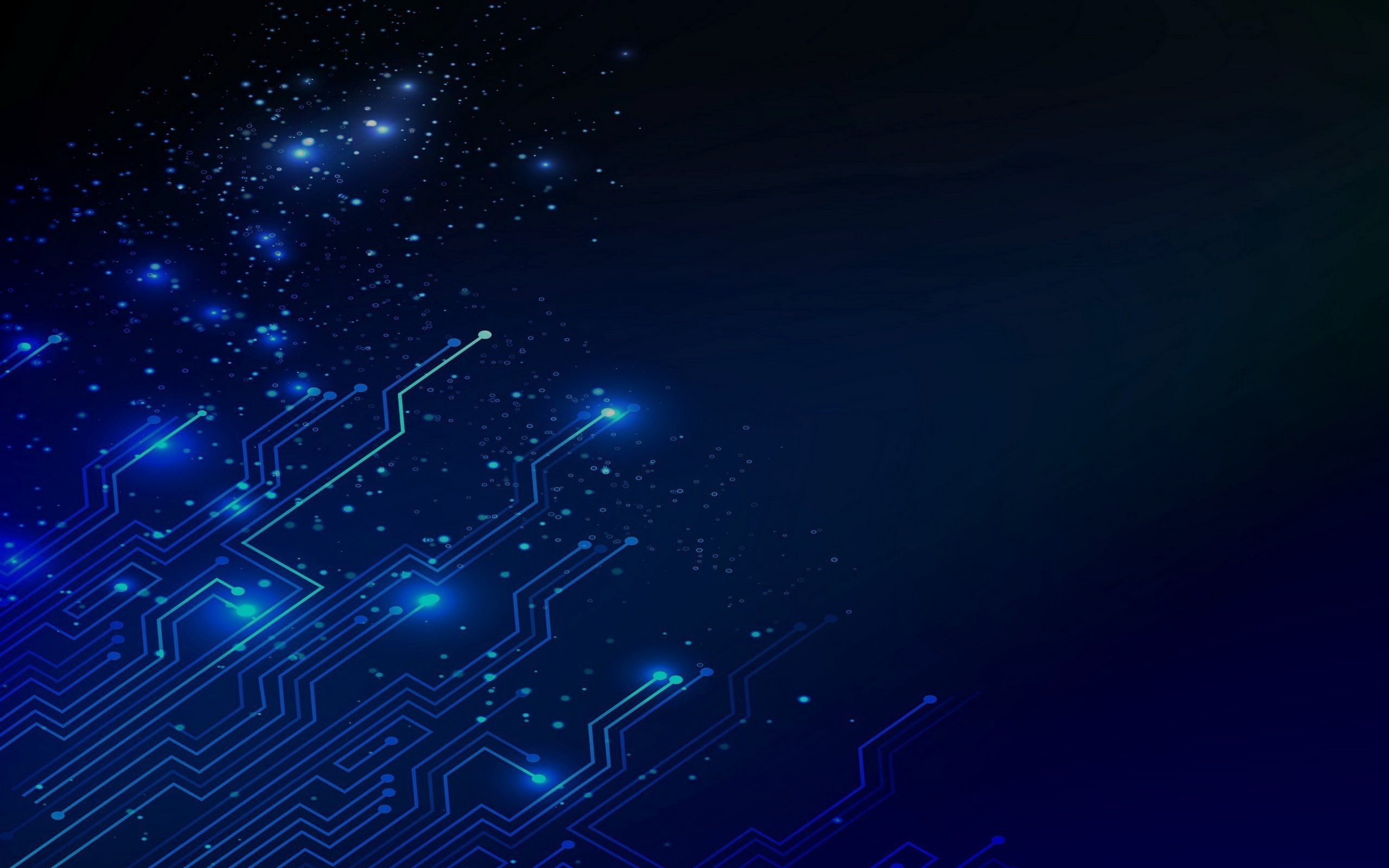 R&D totals more than RUB 2.82bn
PUBLICATION ACTIVITY
869 publications indexed in WOS, 426 – in Q1, Q2 journals
Up to RUB 350mln are attracted annually to support youth science, with about 80% of the funds received through programs and grants
The TPU extra-budgetary component exceeds RUB 2.09bn.
1003 publications indexed in SCOPUS, 491 – in Q1, Q2 journals
SCIENCE
SLIDE  14/21
AREAS OF SCIENTIFIC ACTIVITY
3 strategic projects
CLOSED-CYCLE Economy AND ENERGY EFFICIENNCY
SMART SYSTEMS FOR INDUSTRY SECTORS
HEALTH ENGINEERING
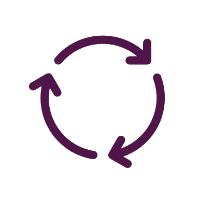 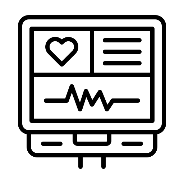 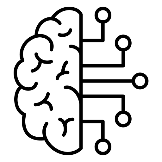 New technologies for nuclear engineering 
Conventional energy and biofuels
Management of low-grade raw materials and waste 
Promising materials technologies for power engineering 
Distributed energy
Digital transformation of the chemical and oil and gas industries
Smart security systems 
Additive technologies
Integrated automated systems and devices for the R&D sector
Nuclear medicine
Radiation therapy and radiosurgery 
Early detection and rehabilitation
SCIENCE
SLIDE  15/21
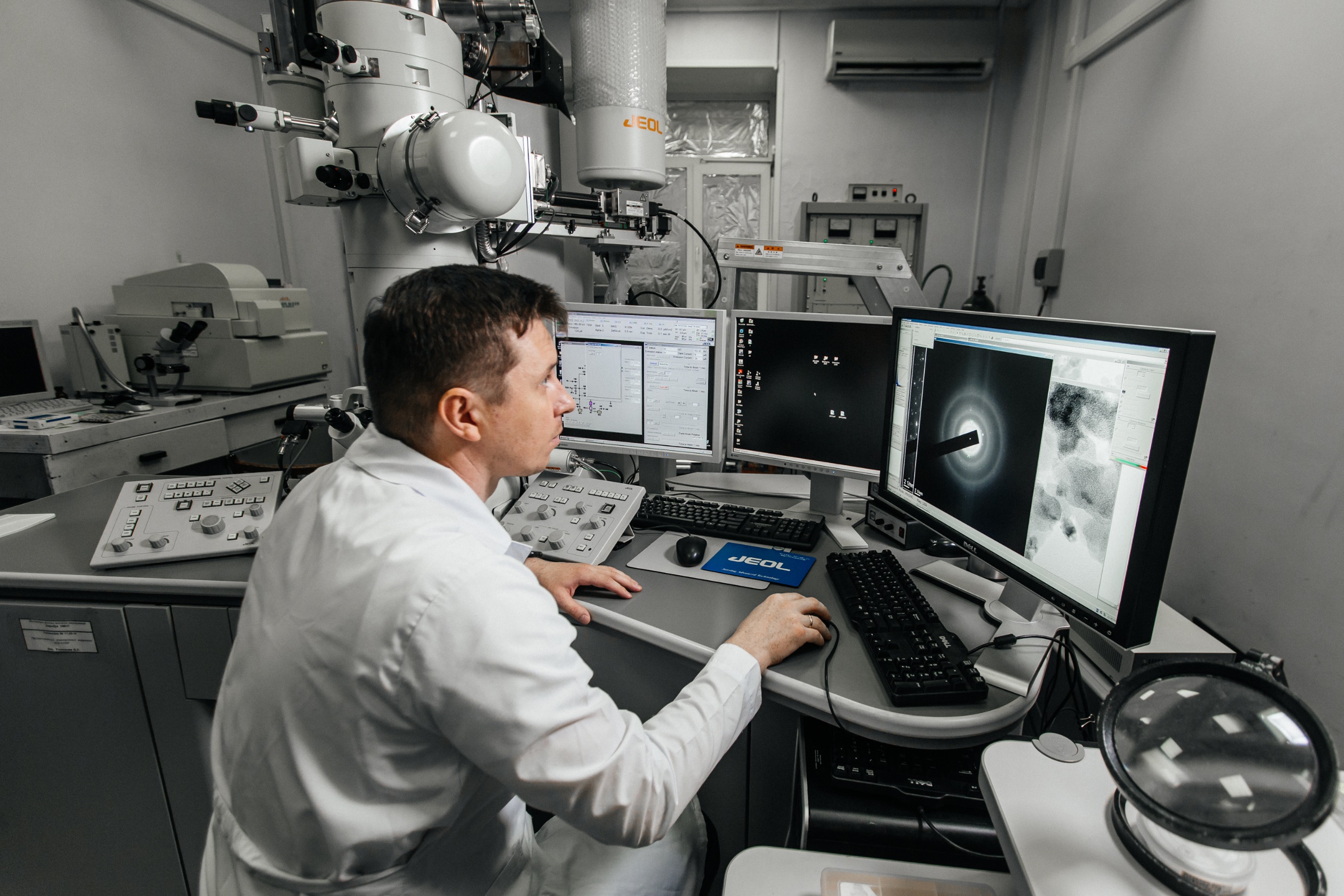 TRAINING OF HIGHLY QUALIFIED PERSONNEL
240 enrolled in 2024
94 % scientifically advanced
848 post-graduates
63
postgraduate programmes
32
doctoral programmes
60
candidate theses defended
4
doctoral theses defended
3
PhD theses defended
SCIENCE
SLIDE  16/21
PUBLICATION ACTIVITY
DEVELOPMENT AND TECHNOLOGY
879 agreements, contracts and grants
491 Q1/Q2 publications in WoS and Scopus
12.1 % of TPU papers in the top 10% of the most cited papers in the world
1 733
RUB mln under business contracts
Web of Science             Scopus
380.6 RUB mln in grants
242 employees h > 10
4.7 RUB mln under foreign contracts
Number of publications in Q1/Q2 journals by fractional count per one research AND ACADEMIC EMPLOYEE, pcs.
VOLUME OF FUNDS RAISED TROUGH INDUSTRIAL ORDERS (BY INDUSTRY SECTOR), RUB mln
SCIENCE
SLIDE  17/21
TECHNOLOGY ENTREPRENEURSHIP
TOP 6
HEIs in the field of Technology Entrepreneurship
TPU students annually receive more than 1000 grants and scholarships in international, Russian and regional competitions of research and final qualifying works.
2 startup accelerator programs
62 winners in the Student Startup competition
Trainings for entrepreneurial competencies 
Entrepreneurial Boiling Point
Startup Studio
2 projects are piloted by an industrial partner
85 graduation theses in the form of a startup
32 projects within the Tomsk University Startup Studio (RUB 15.6 mln)
171 events within the Entrepreneurial Boiling Point
3 Federal Districts (trainings for TPU entrepreneurial competencies (StartTex: First Step into Business)
2 projects in the TOP-5 early stage projects according to the University Technology Entrepreneurship Platform
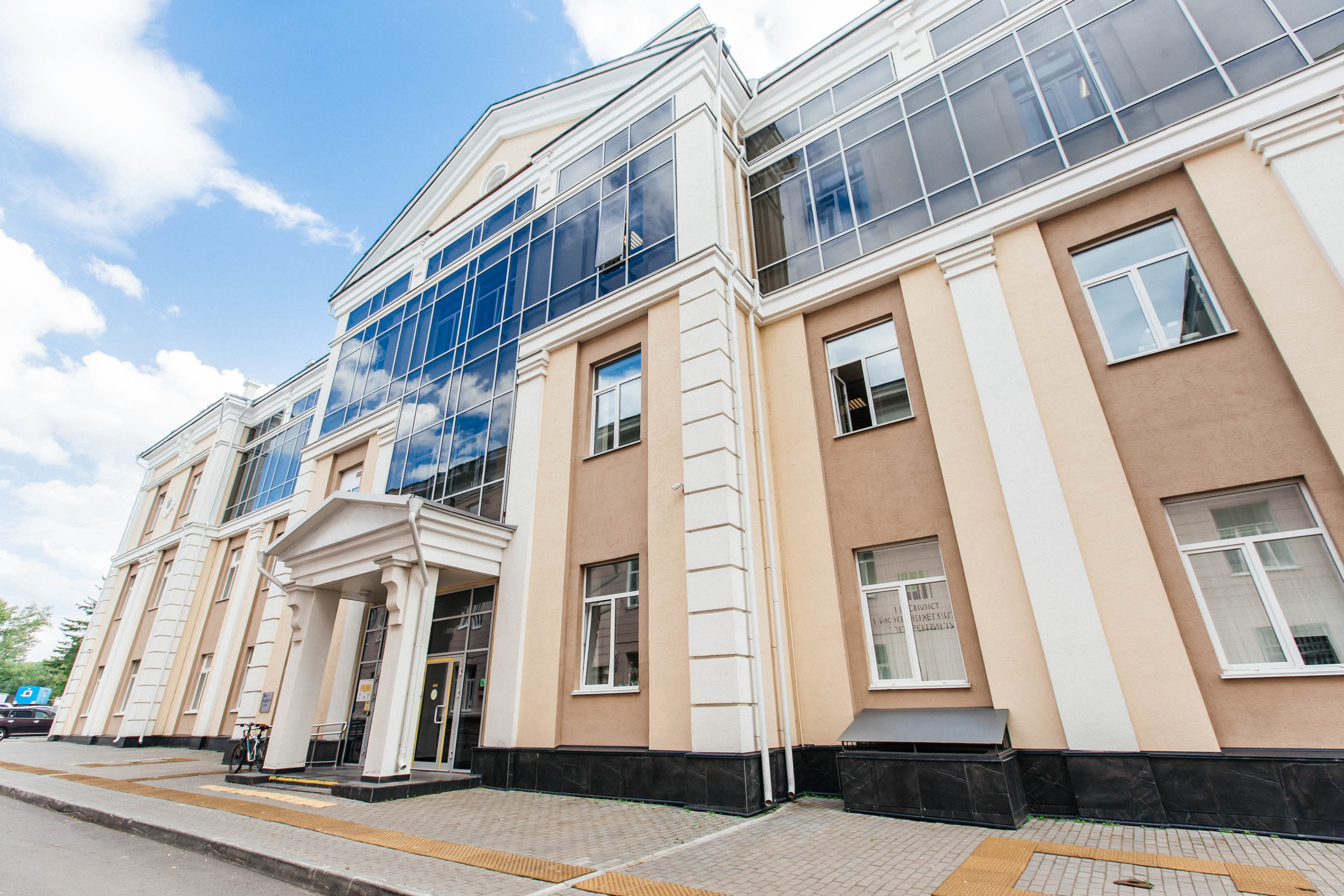 SLIDE  18/21
Infrastructure
ИНФРАСТРУКТУРА
SLIDE  19/21
КАМПУС
ACADEMIC BUILDINGS
DORMITORIES
FACILITIES
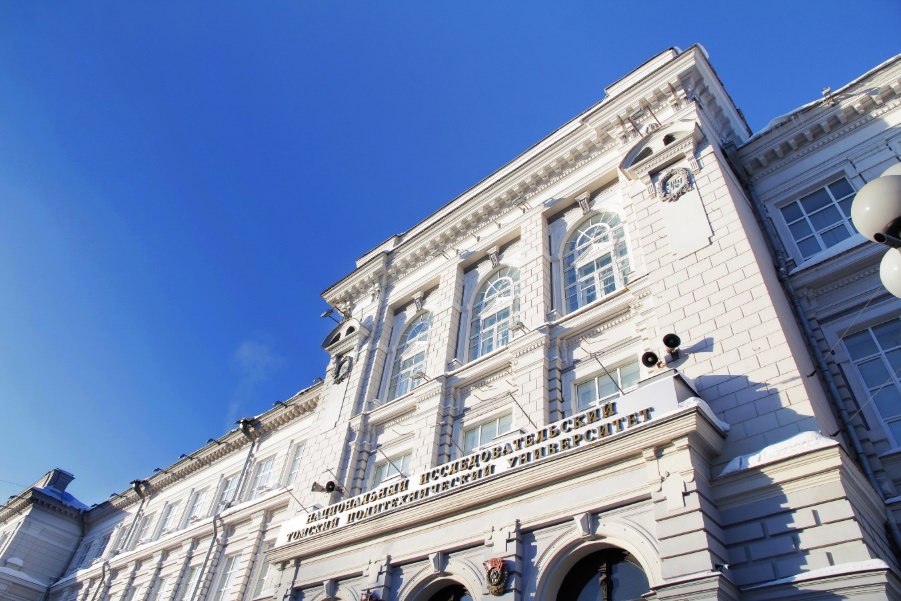 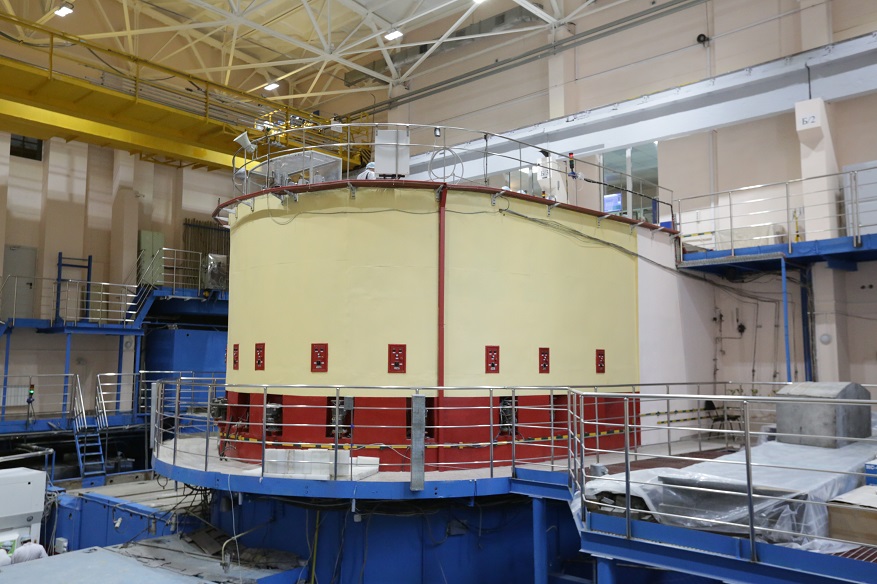 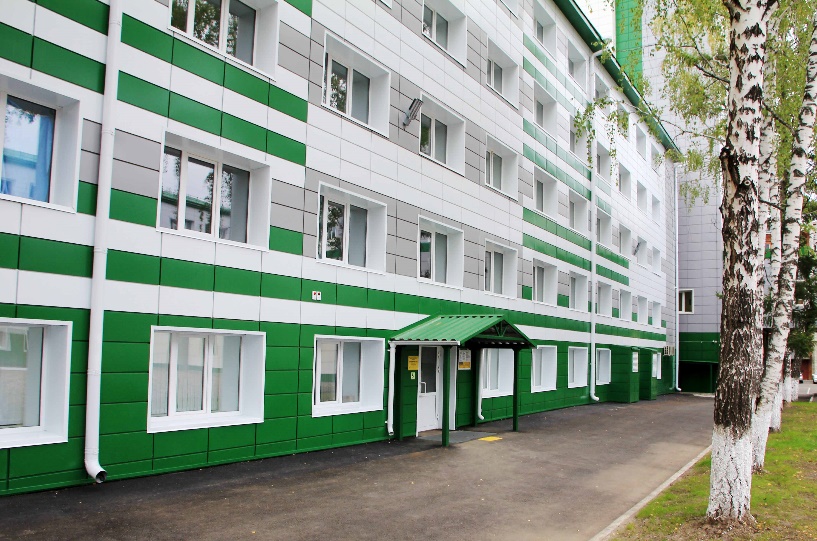 Number —  
Total area —
Heritage assets —
28
15
Number —
Total area —
Places —
Research Nuclear Reactor:
Buildings — 
Total area —
Training Center for Geological Internships in Khakassia 
Children's health camp 
Holiday camp
Sports sites —
8
152 sq.m.
92 sq.m.
33.5 sq.m.
6125
27
26
THANK YOU!
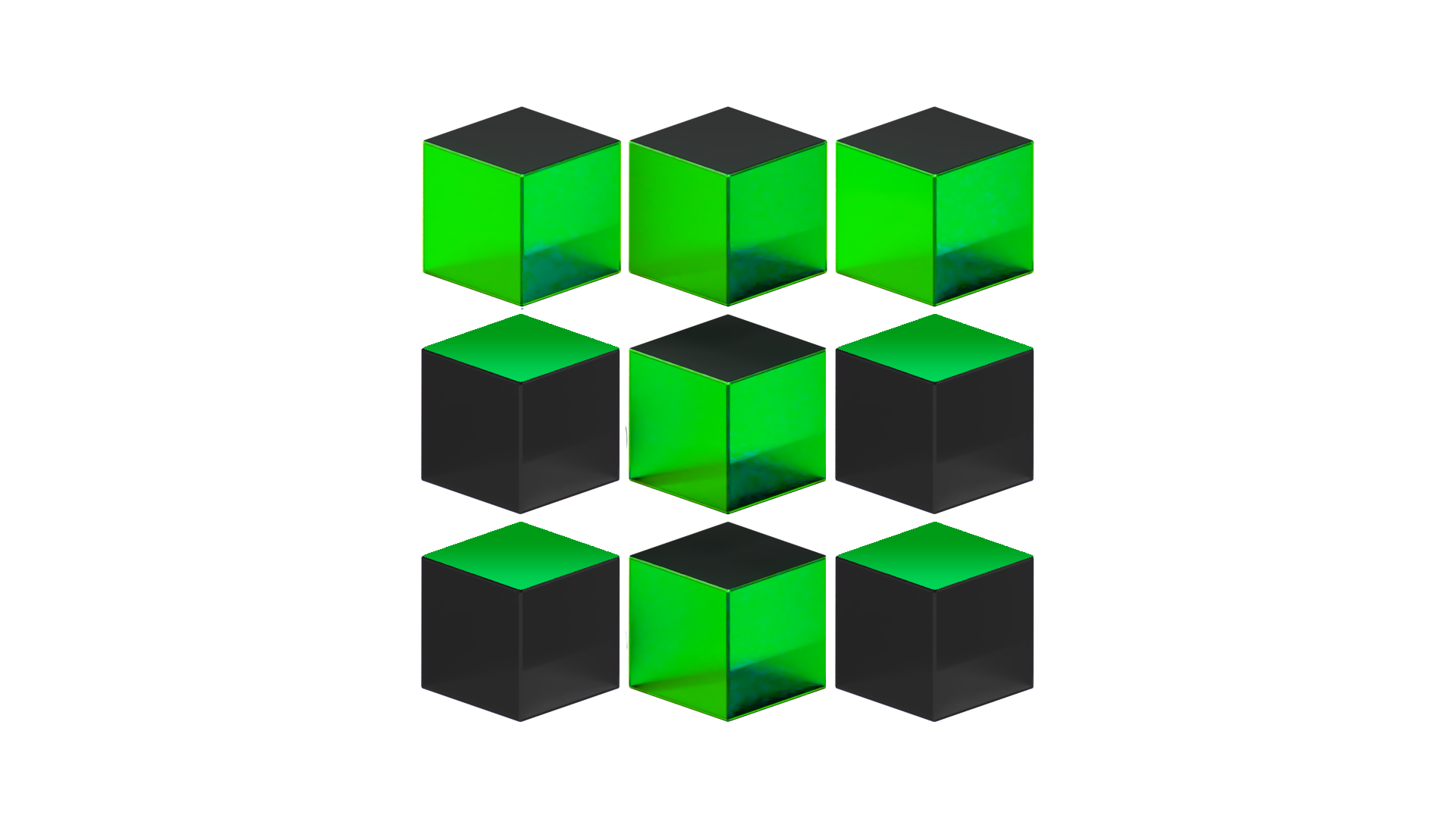